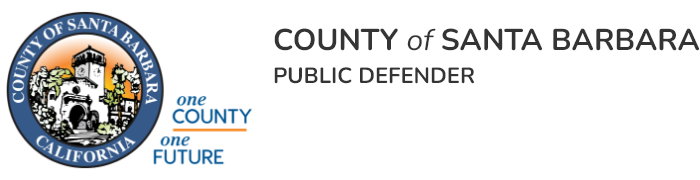 Box.com/eDefender Integration
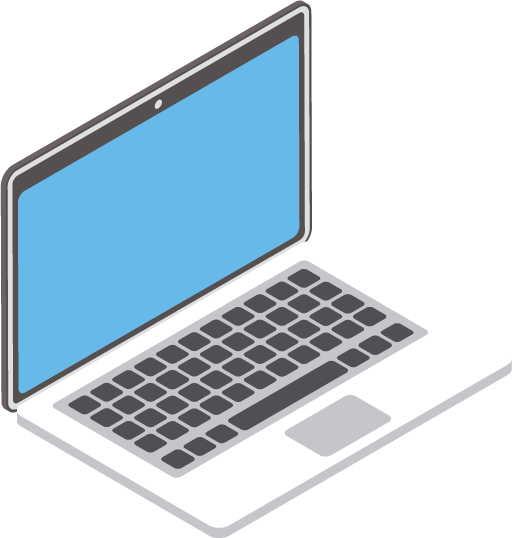 Sponsored by the Santa Barbara Public Defender’s Office
Liaisons: Deepak Budwani, Angella Stokke,​
Sarah Rothschild, Bryan Burzon, Luis Ramirez​

Advisor: Jungsoo Lim
[Speaker Notes: James - Intro]
Meet the Team
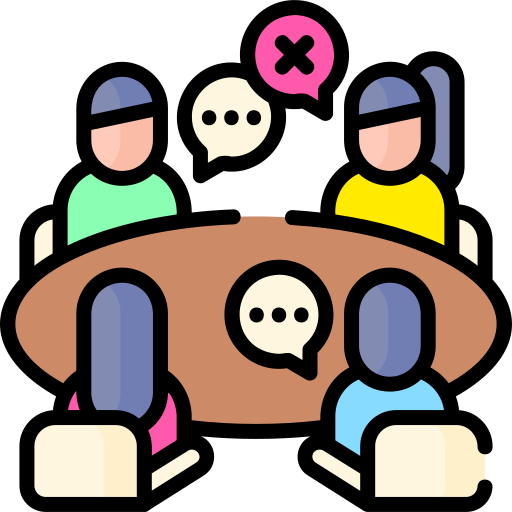 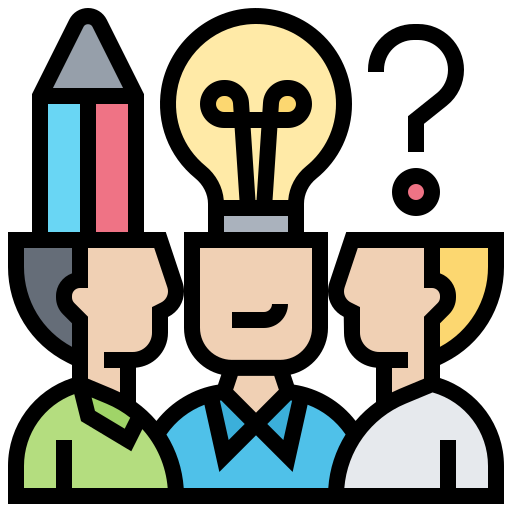 Alexis Ponce

Backend Lead
James Yokley

Project Lead
Mario Avila

Demo Lead
Sherina Marquez

Presentation Lead
Joseph Comeaux

Document Lead
Alexander Voisan

Architecture/Design Lead
Ethan Ngo

Customer Liaison Lead
Rosa Robles

QA/QC Lead
Jimmy Castillo

UI Lead
Karen Quan

Database Schema Lead
[Speaker Notes: James]
Santa Barbara Public Defender’s Office
Who They Are and What They Do
The Santa Barbara Office of the Public Defender serves to protect and defend their clients’ rights through legal representation.
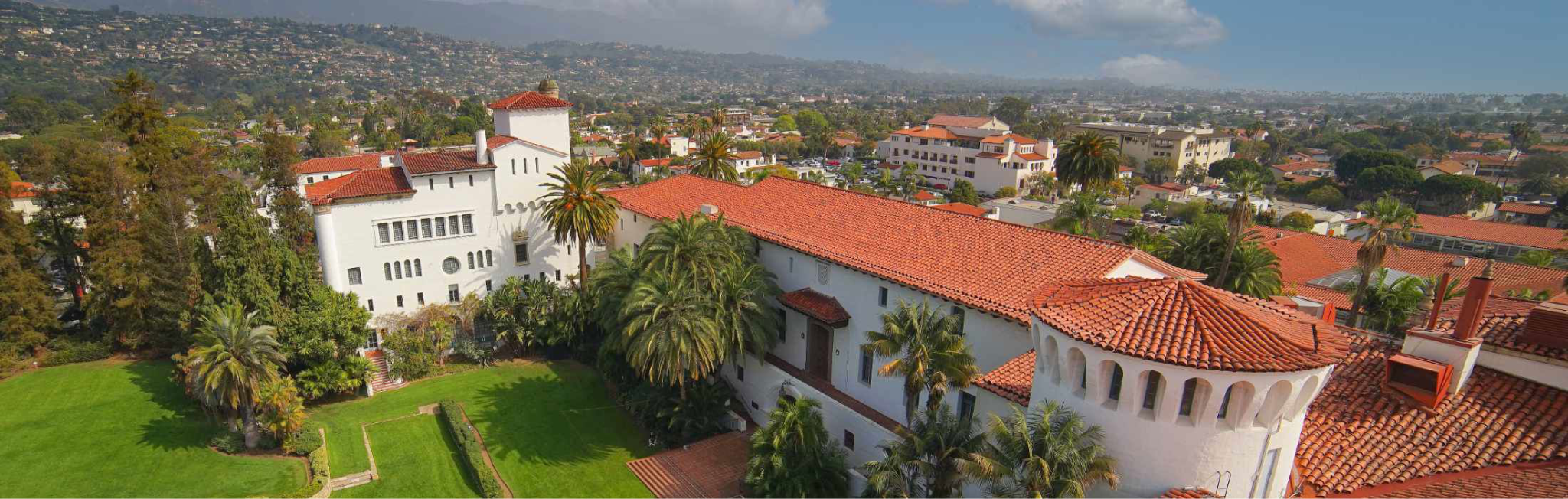 [Speaker Notes: James
represents people living in poverty and who have been traditionally marginalized from a holistic and client-centered perspective. We stand with our clients every day in many courtrooms and now Zoom rooms across Santa Maria, Santa Barbara, and Lompoc.]
Santa Barbara Public Defender’s Office
Their Current Process
Currently utilizes eDefender and Box.com.


Manual paper/electronic uploading and notifying.


Hands-on human input required.
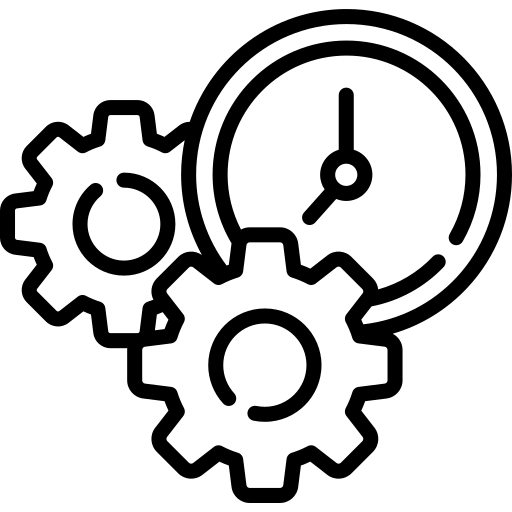 [Speaker Notes: James - pass to Sherina]
Their Current Process - Electronic Discovery Only
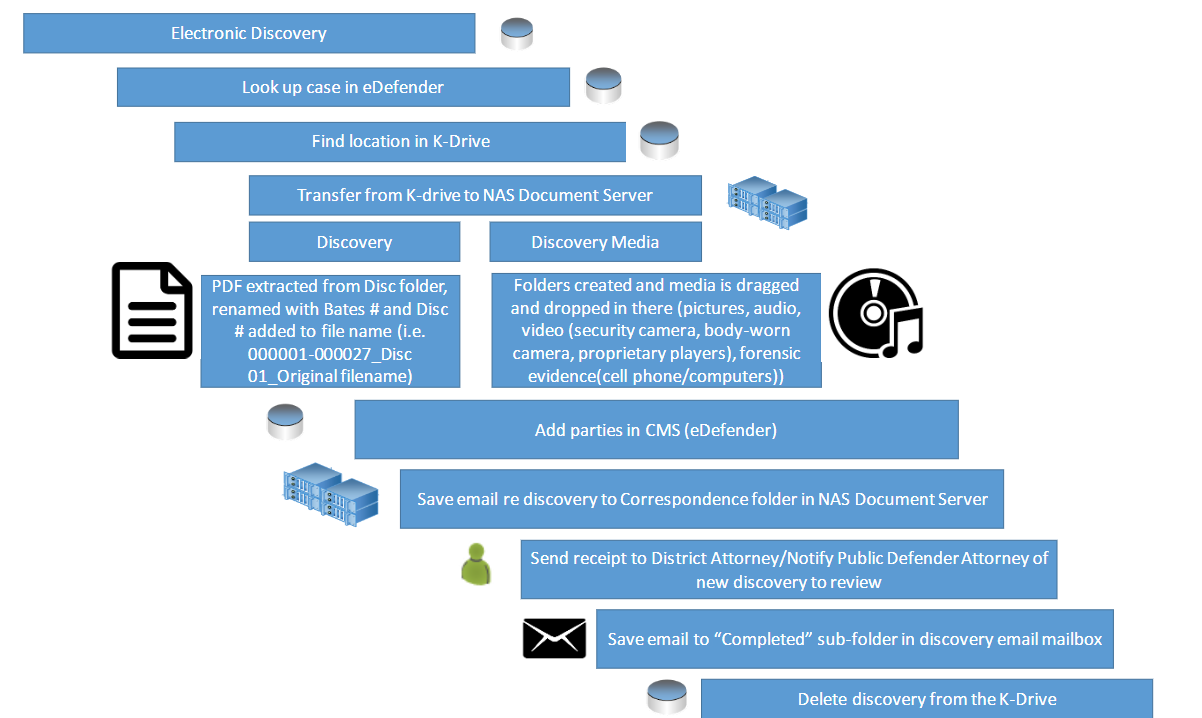 [Speaker Notes: Sherina]
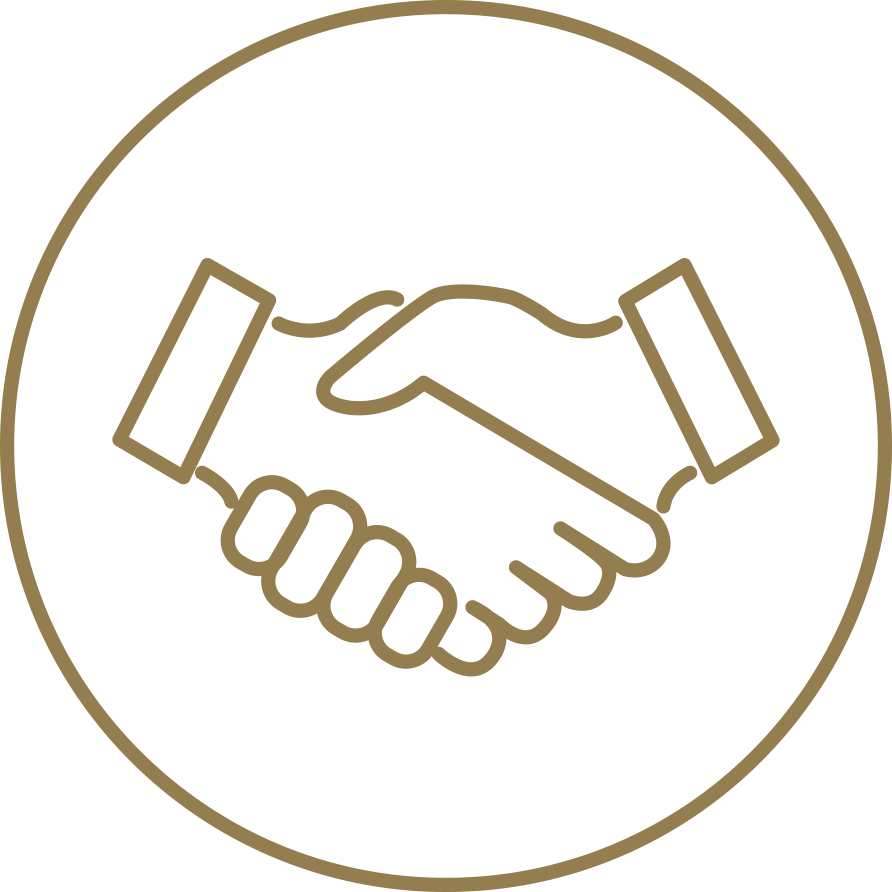 Project Description
Importance of the Project
The significance of this project is to reduce the time and workload the attorneys spend organizing/analyzing the case discovery

This will make their process more efficient and effective
[Speaker Notes: Sherina - pass to Ethan]
Project Description
Project Requirements
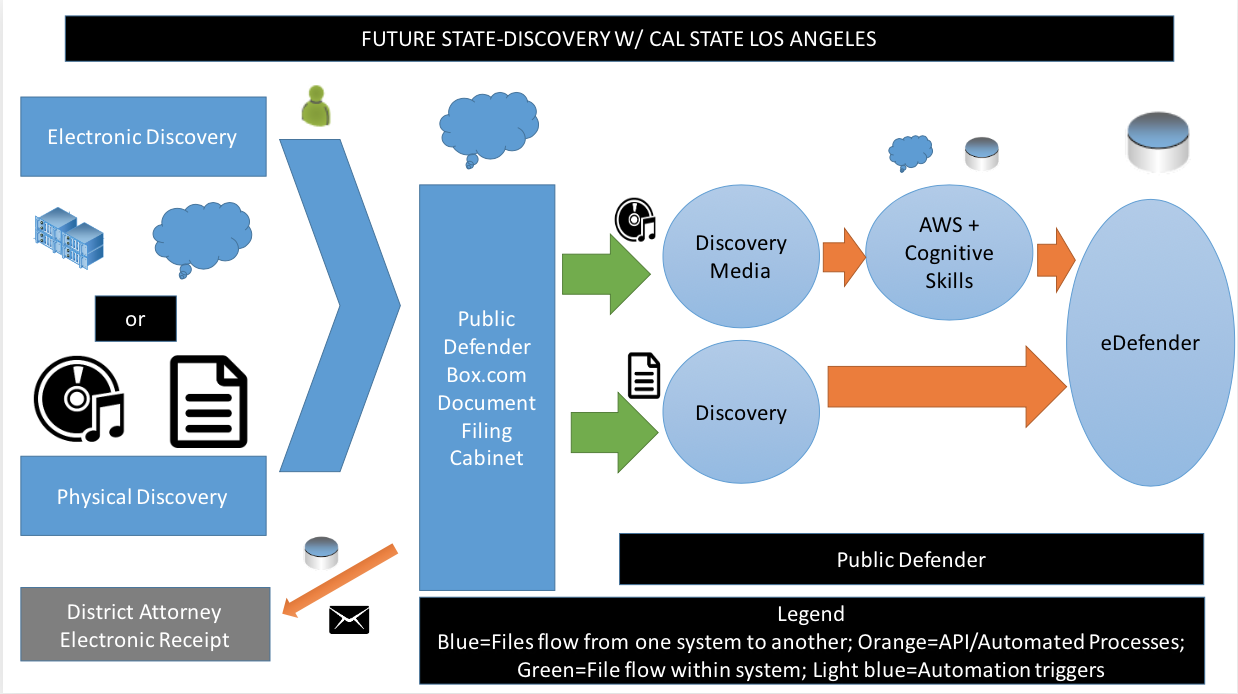 [Speaker Notes: Ethan]
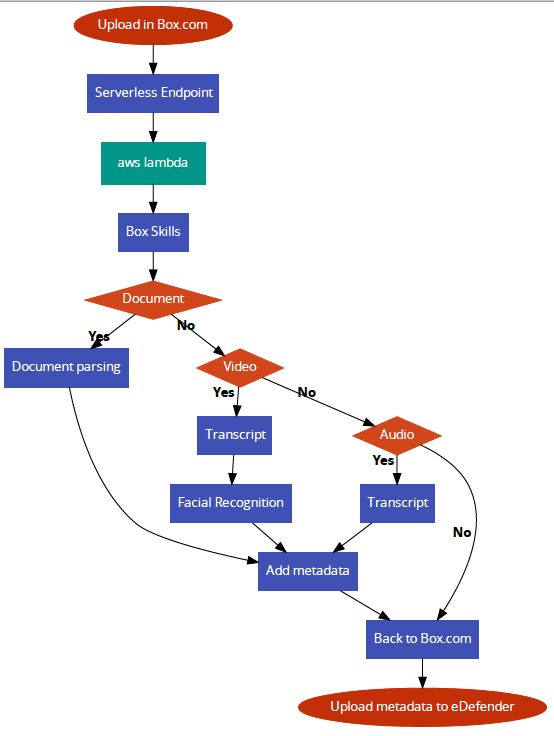 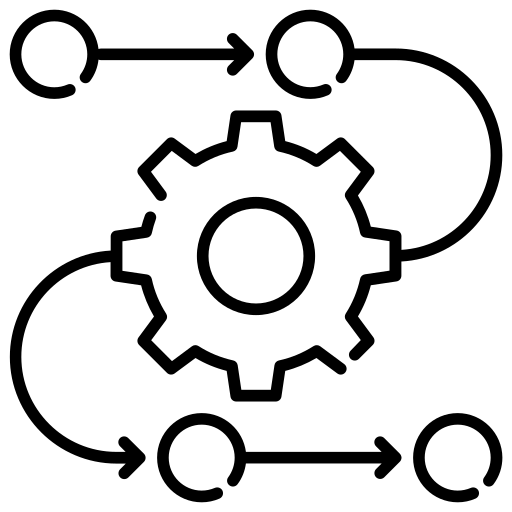 Implementation
From the Box Skill, the next steps are determined depending on the file type
[Speaker Notes: Ethan]
Implementation
Continued
Documents
Images
Audio
Video
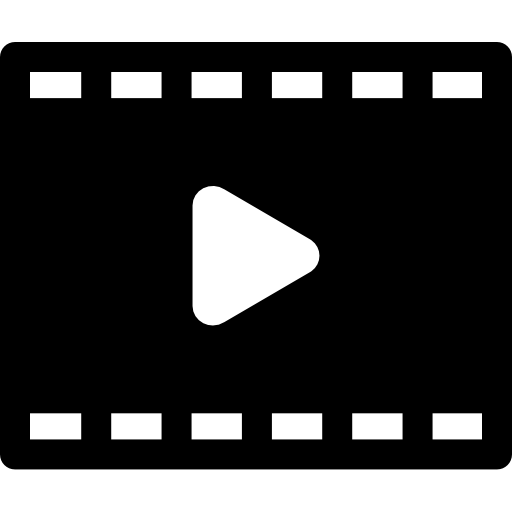 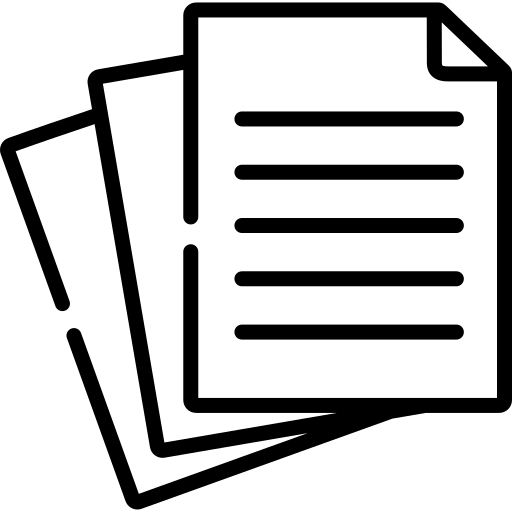 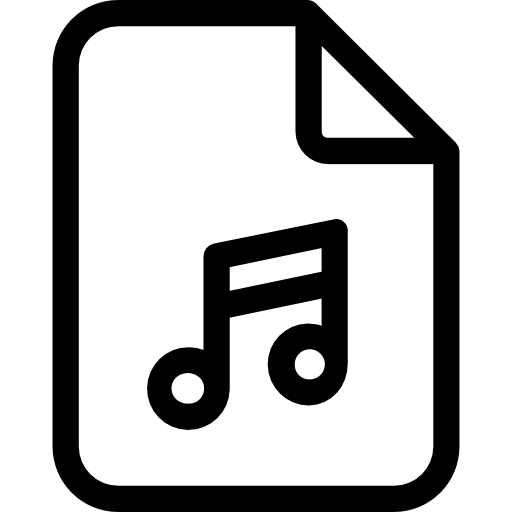 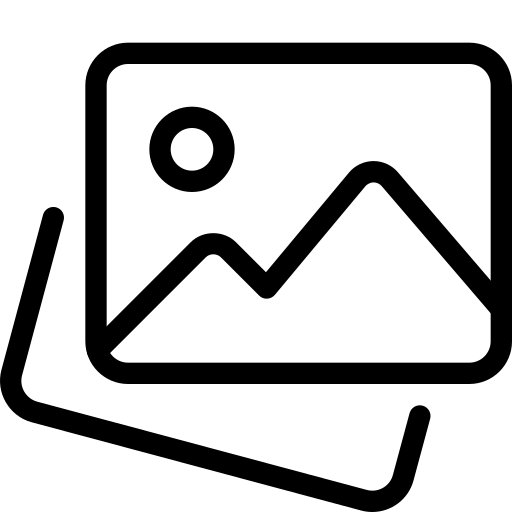 [Speaker Notes: Rosa]
Box Skills
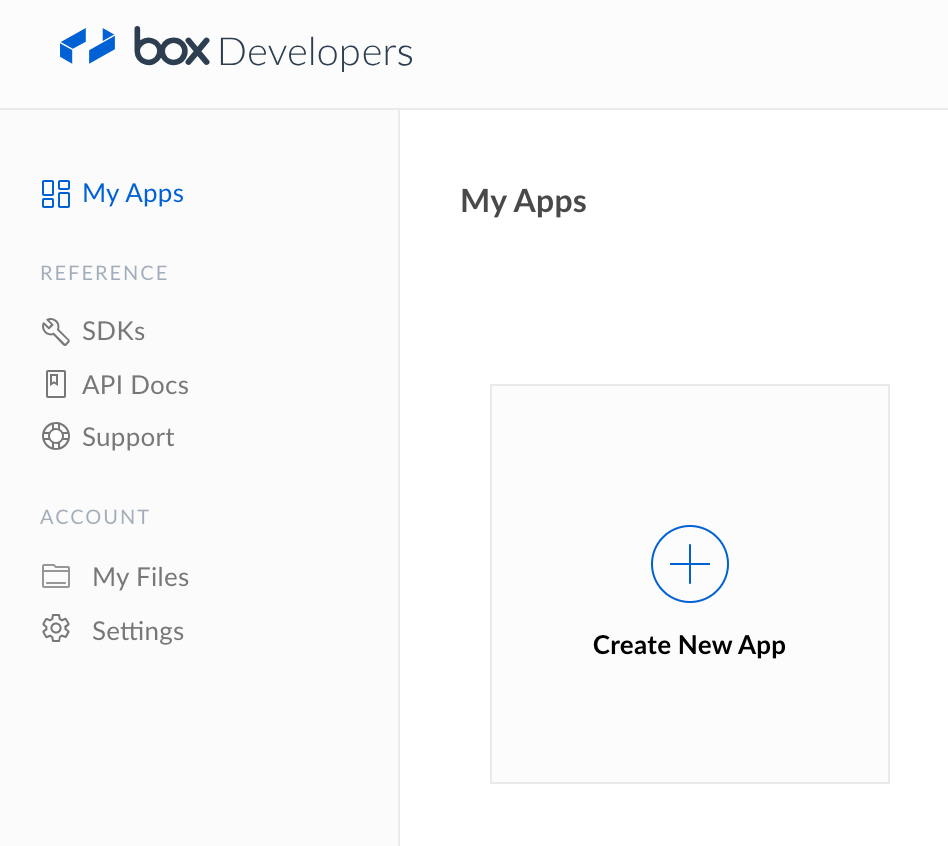 What is it?
Box Skills is a framework
File information sent through an automated process
The process of setting up a Box Skill Application
[Speaker Notes: Alexis]
Box Skills
How We Use it
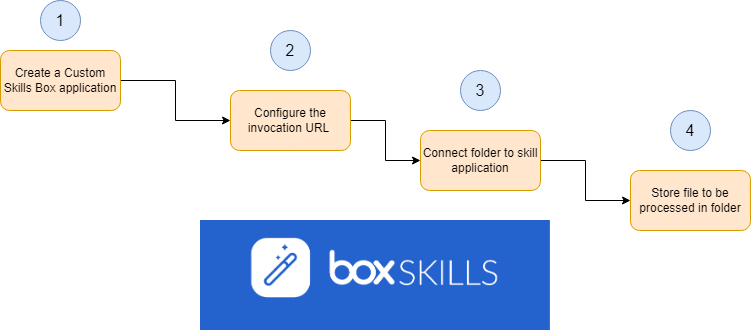 Created and configured our own custom Box Skills application using our invocation URL. 

After creating a designated folder in Box.com, we followed the proper steps to link that folder to our custom skill.
[Speaker Notes: Alexis]
Box Skills
Role in Overall Implementation
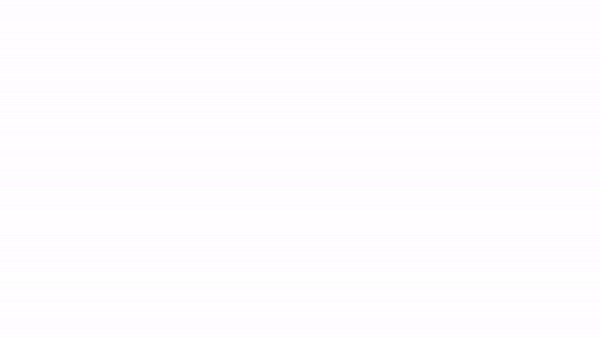 Sends event to skill once file is previewed/uploaded, makes call to API

Retrieves analysis and converts into metadata cards to be displayed
[Speaker Notes: Karen]
Box Skills
Once a file is uploaded to Box.com, an event will be triggered and the file information will be sent for processing.


When the file is finished processing, our Box Skill will retrieve the analysis and create metadata cards to be stored in the Box file.  It will then be displayed in the file preview.
Metadata : transcript, keywords, faces, timeline.
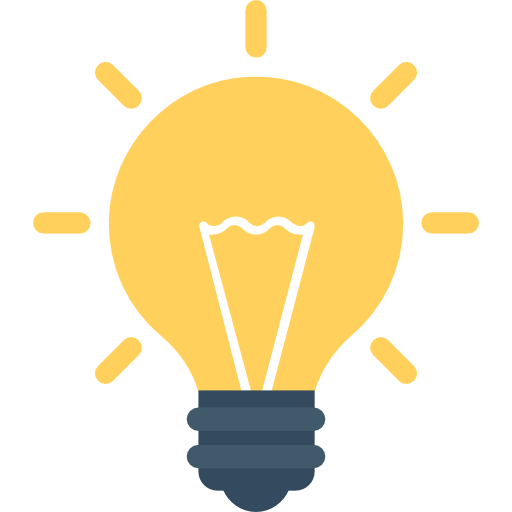 [Speaker Notes: Karen]
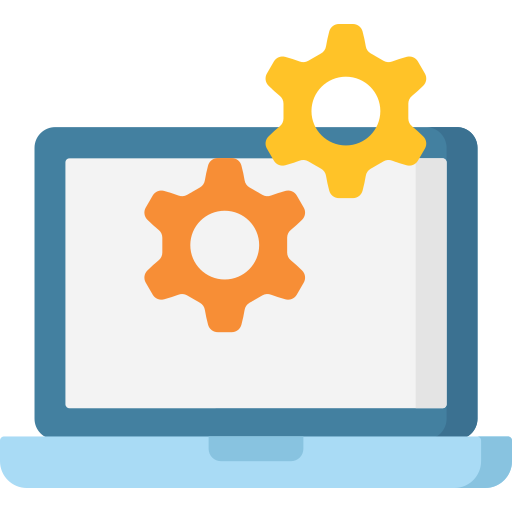 Serverless
Implementation Process
What is Serverless?
To explain Serverless, you should think of a chain. It’s a way to connect the cloud to AWS. 


Here’s how to set it up
[Speaker Notes: Jimmy]
Serverless
Command Prompt
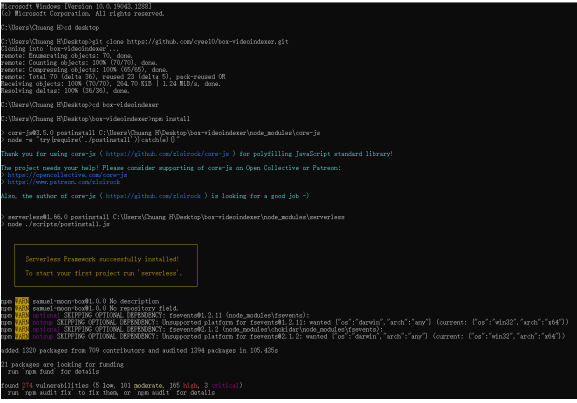 [Speaker Notes: JimmyHere we use a package manager NPM in conjunction with serverless to package up our dependencies and function, and then deploy it onto AWS lambda]
Serverless
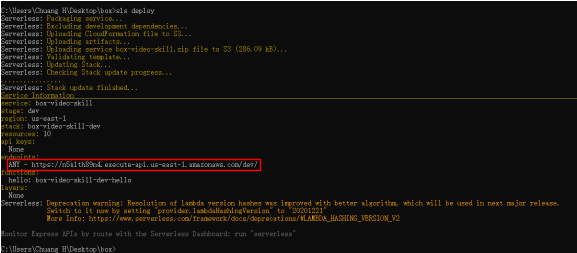 [Speaker Notes: Jimmy]
Serverless
We use Serverless in order to install the required packages using NPM.  We’ll then be able to set up AWS credentials within Serverless.

We connect Serverless to AWS Lambda using the keys provided by AWS.  We use the command: “serverless config credentials -o --provider aws --key 'YOUR_AWS_KEY' --secret 'YOUR_AWS_SECRET'”.

Finally, it can be deployed to AWS Lambda using the command: “sls deploy”
[Speaker Notes: Jimmy]
AWS Lambda
What It Does
AWS Lambda is scalable serverless technology (Function-as-a-Service)

AWS Lambda functions are triggered by events 

Invoke functions using AWS resources or other services
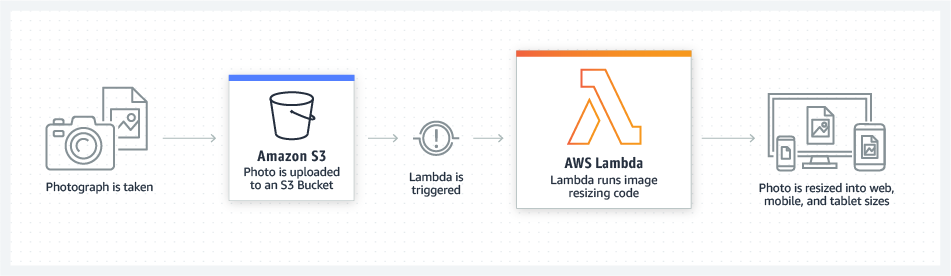 Img src: https://aws.amazon.com/lambda/
[Speaker Notes: AJ]
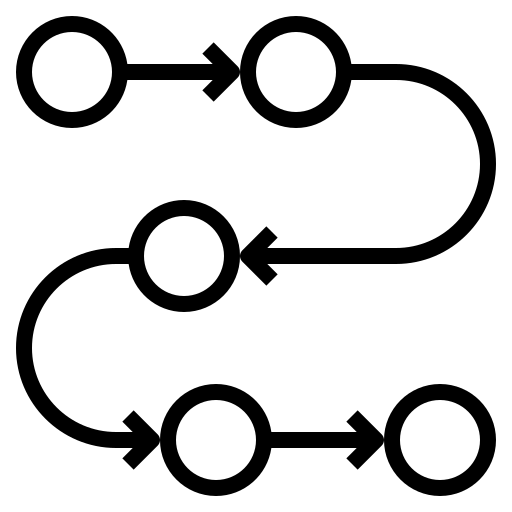 AWS Lambda
How We Utilize It
Discovery media file uploaded to Box.com folder

Box Skills invokes lambda function

Lambda function will connect to Azure Video Indexer to create transcription / facial recognition

AWS Lambda will send response back to Box.com and attach it as metadata to the file
[Speaker Notes: AJ]
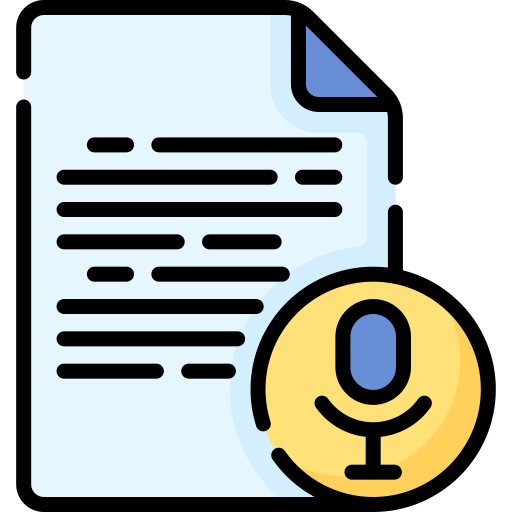 AWS Lambda
Transcript File Service
As the Azure Transcript is returned to AWS, our transcript parser will create a new document
New document will be formatted automatically using speaker IDs and file name
Uploads to same folder where 
original files were uploaded and allows for 
duplicate file names
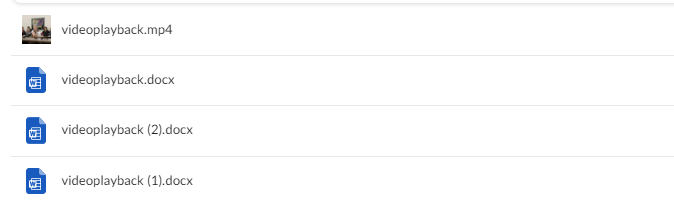 [Speaker Notes: AJ]
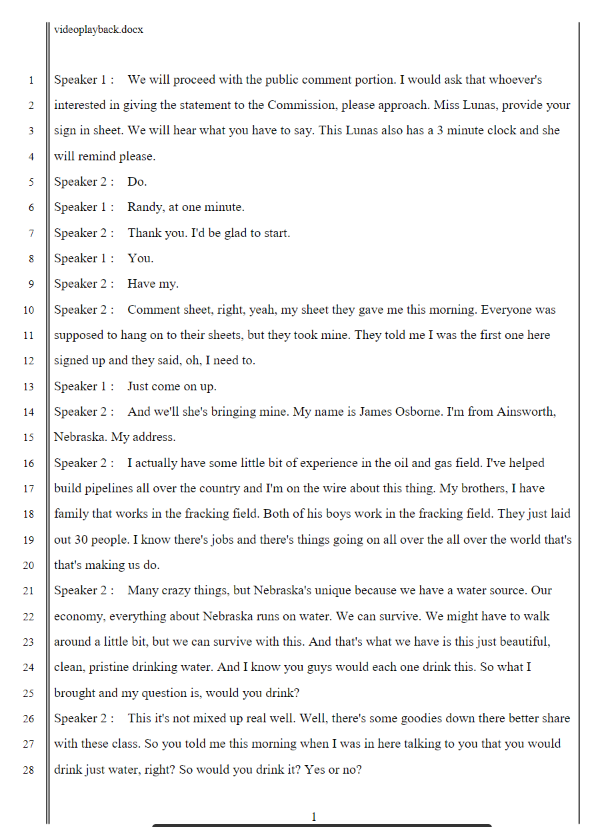 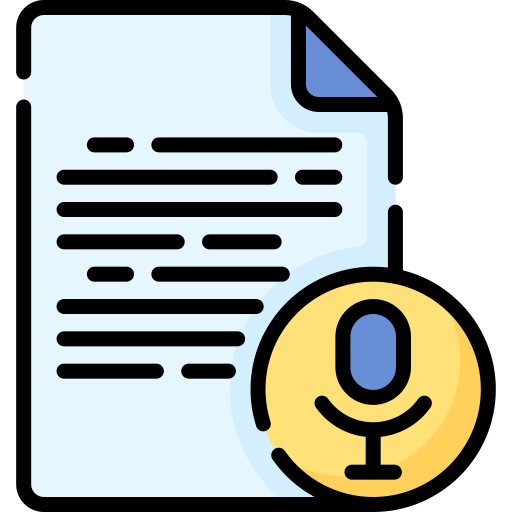 AWS Lambda
Transcript File Format Requirements
Speaker ID instead of timestamp.
Letter Size: 8.5” x 11”
Times New Roman 12 point font
Left Border with Double Lines
Right Border with a Single Line
Line numbers with 28 lines per page
Header with the filename
Footer with page numbers in decimal format
[Speaker Notes: AJ]
Microsoft Azure
What Is It?
Cloud platform with tools and frameworks used to build, run, and manage applications
Healthcare, Financial Services, Government, Retail, Manufacturing

Several services
Azure Video Indexer API
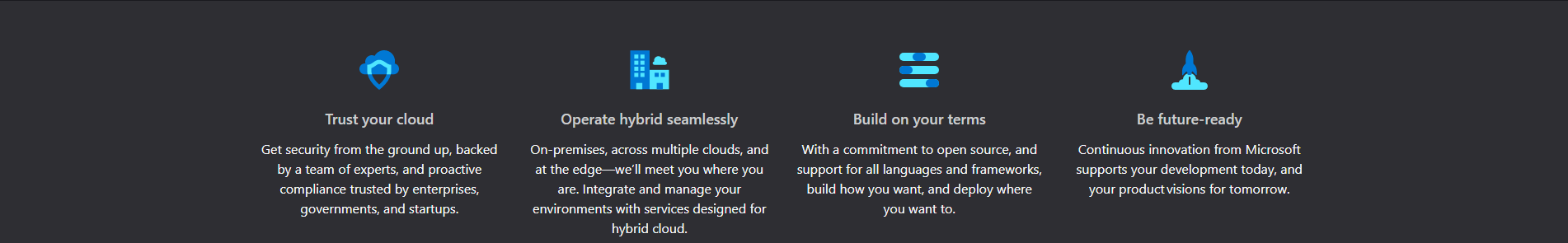 [Speaker Notes: Mario]
Microsoft Azure
How We Utilize It
Video Indexer for Box
Azure Video Indexer Account
Video Indexer Account ID
Video Indexer Account Keys
Create skill using the API
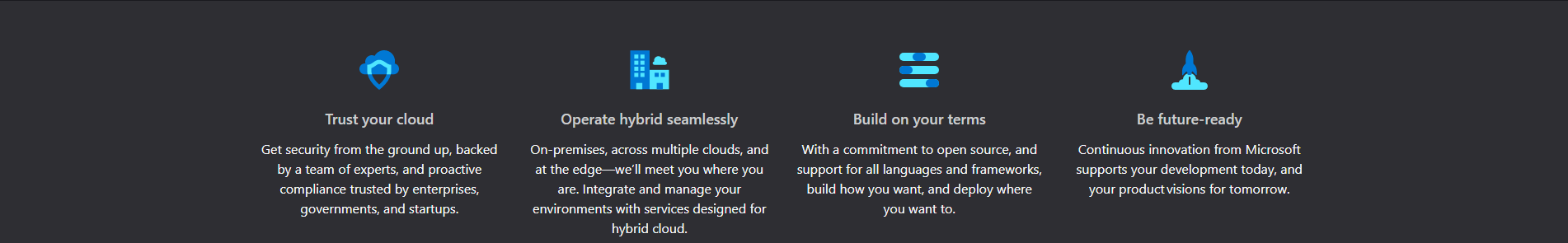 [Speaker Notes: Mario]
Microsoft Azure
In Action
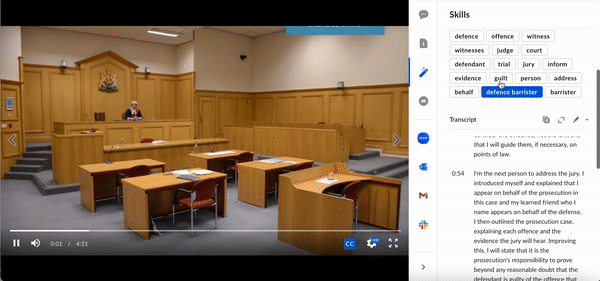 [Speaker Notes: Mario]
Microsoft Azure
Transcription/Facial Recognition
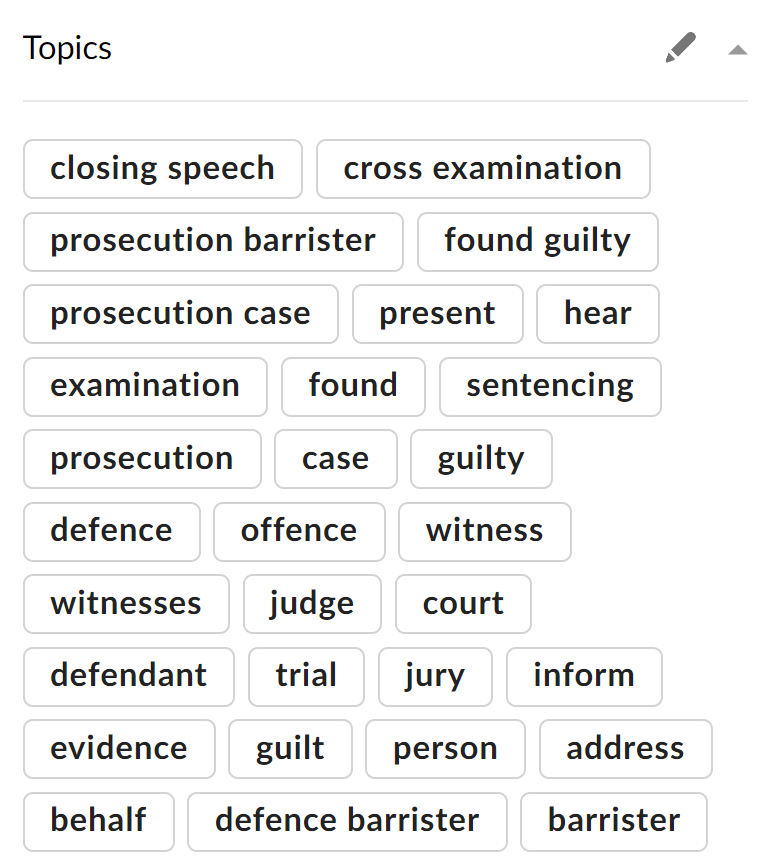 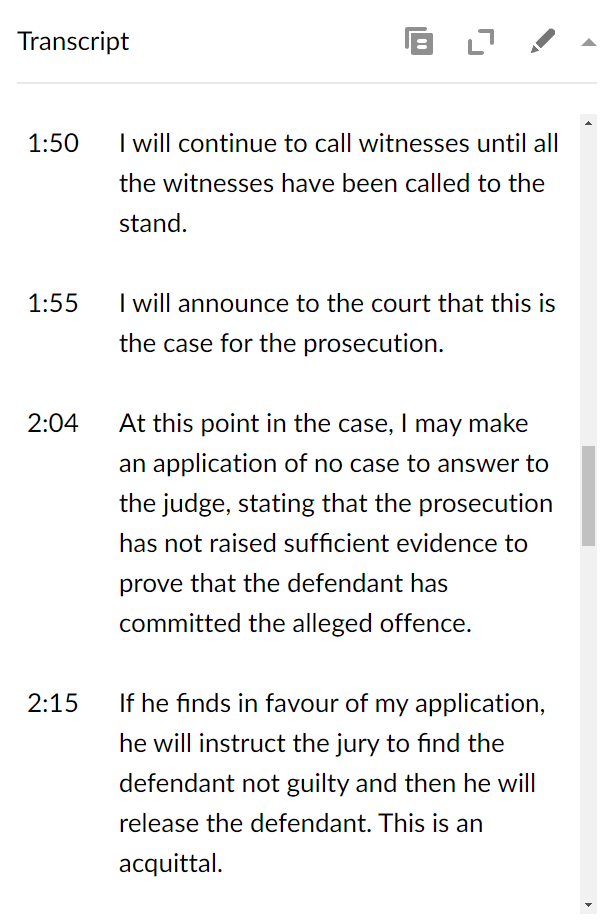 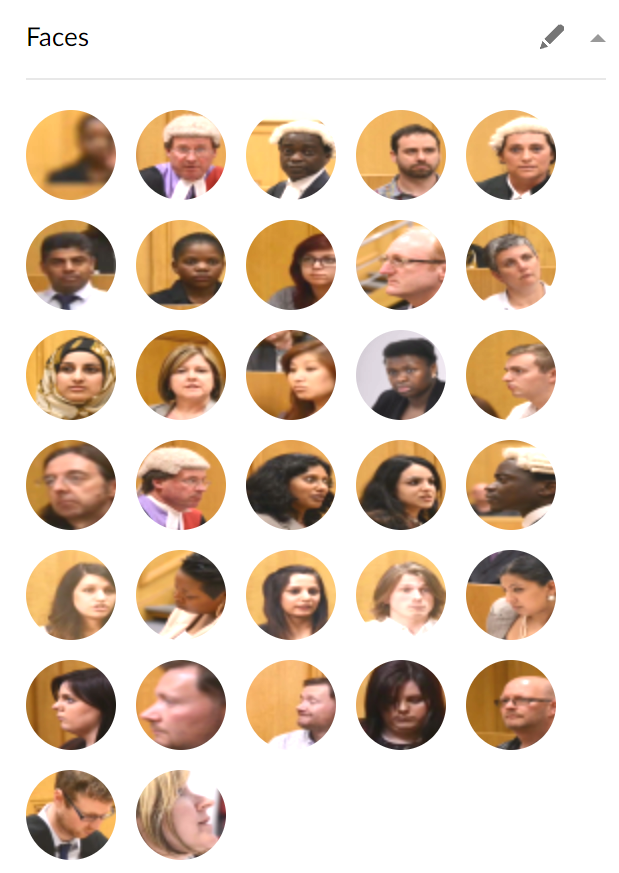 [Speaker Notes: Mario]
Accomplishments
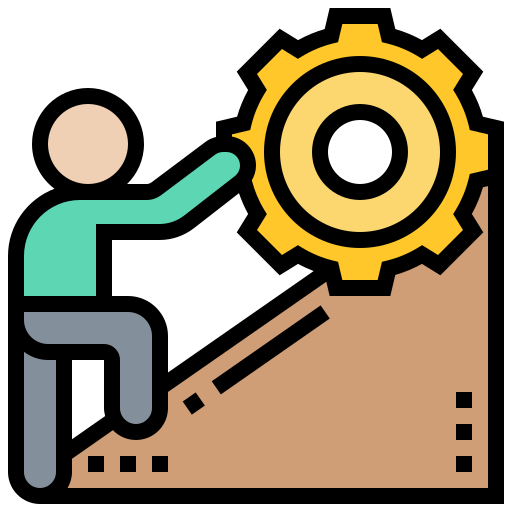 Getting AWS Lambda, Microsoft Video Indexer, and Box.com to interact properly

Delegated tasks efficiently among a 10 person team

Communicated our setbacks to the whole team 

Improved documentation from previous groups

Deployed serverless to new regions

Solved unexpected errors during testing and deployment
[Speaker Notes: Joseph]
Future Goals for the Next Group
Add capability for Spanish translation

Improve the formatting of the transcript document

Leverage MS Azure’s customization capabilities to cater to legal terminology
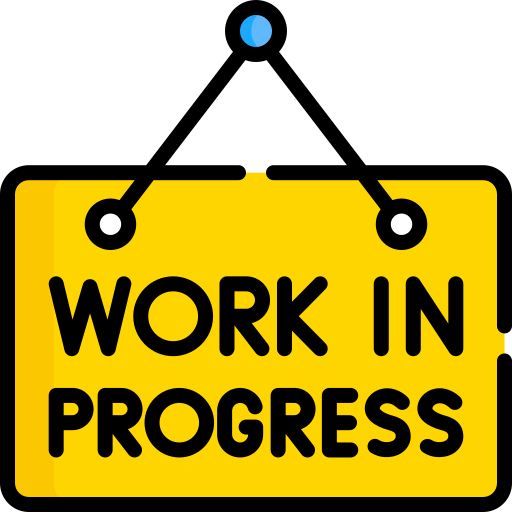 [Speaker Notes: Joseph]
Recorded Demo
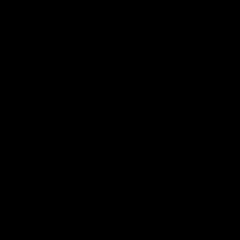 [Speaker Notes: AJ - show results of file upload]
What We’ve Learned
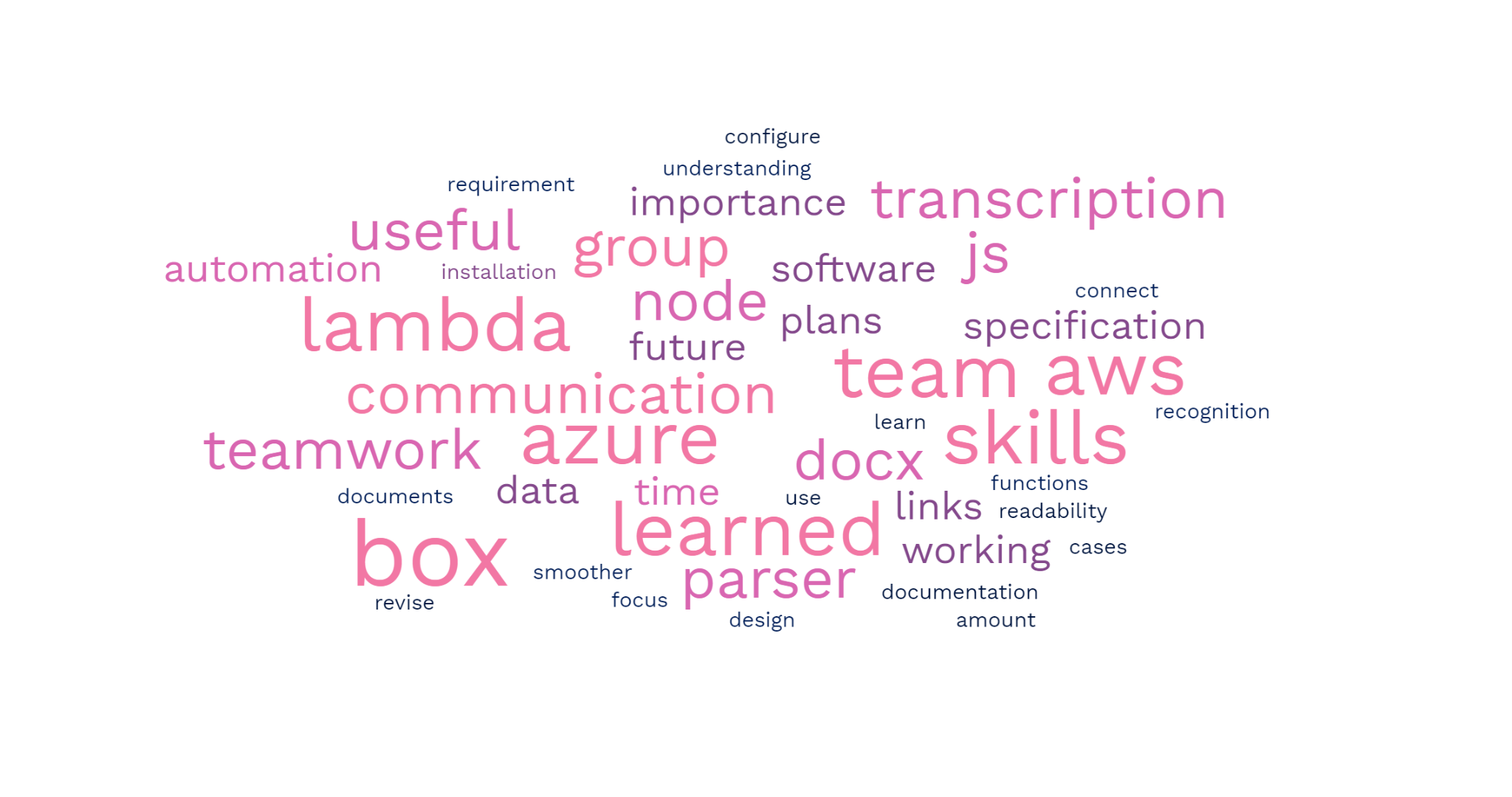 [Speaker Notes: Word Cloud.]
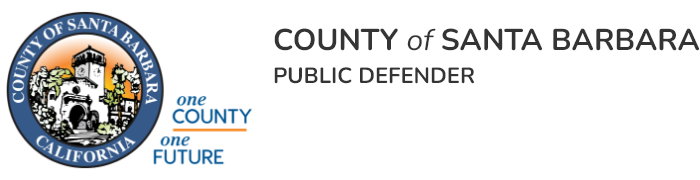 Thank you!
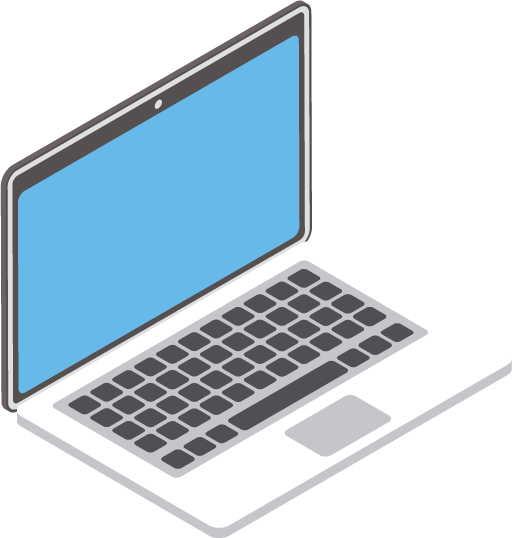 Questions? Comments?
[Speaker Notes: James - Conclude Presentation]
Google Slide copy
https://docs.google.com/presentation/d/1dNeSu8H1ECHaxBx68UjHkw9qDuS5YSlnWmcYajb4t5U/edit#slide=id.g1a35e475184_0_0
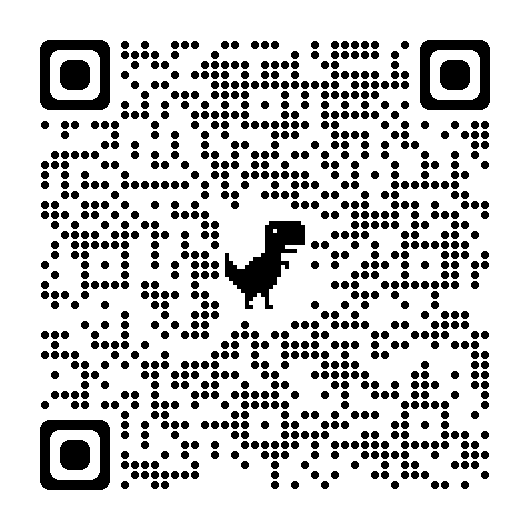